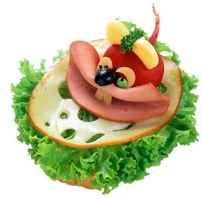 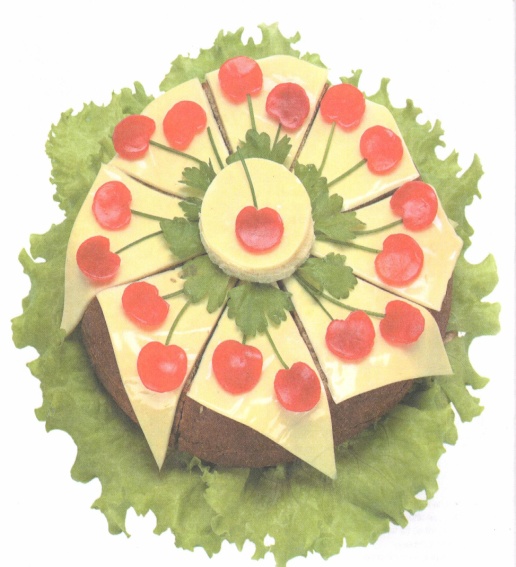 Бутерброды
Выполнила: Пинигина Светлана Александровна, учитель технологии МОУ ИРМО «Хомутовская СОШ №2»


Хомутово
2012 год
Бутерброды
Бутерброд ( нем.) – хлеб с маслом

Основа бутерброда – хлеб
БУТЕРБРОДЫ
ХОЛОДНЫЕ
ГОРЯЧИЕ
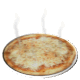 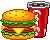 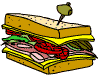 ЗАКУСОЧНЫЕ
ОТКРЫТЫЕ
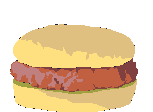 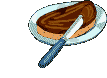 ЗАКРЫТЫЕ
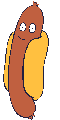 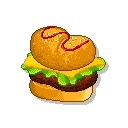 ПРОСТЫЕ
СЛОЖНЫЕ
Бутерброды готовят на
пшеничном и ржаном хлебе
-Хлеб нарезают толщиной 1см.
-Украшают зеленью или
 украшением из продуктов,
имеющих яркую окраску.
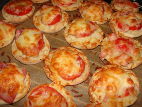 Горячие          (гренки, тартинки)
Такие бутерброды подают 
и употребляют в горячем виде.
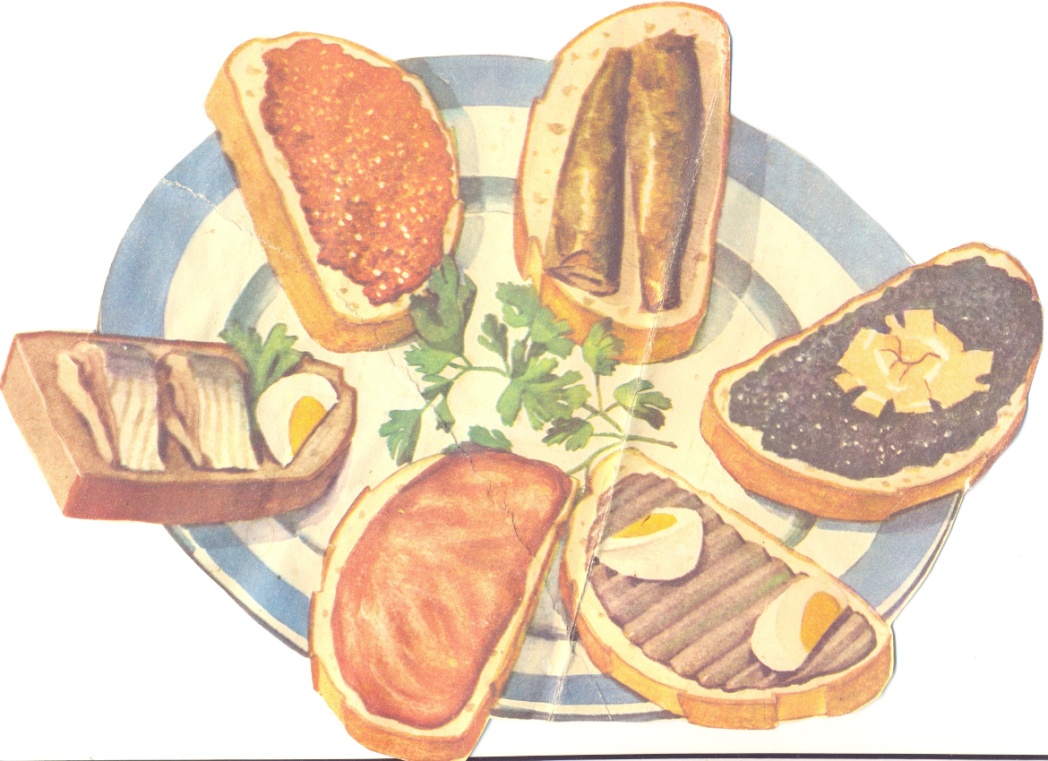 Холодные
Готовят 2 способами:
 1) запекают в духовке
 2) жарят на сковороде
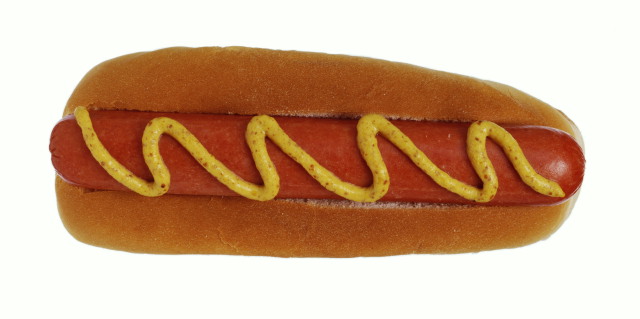 закрытый
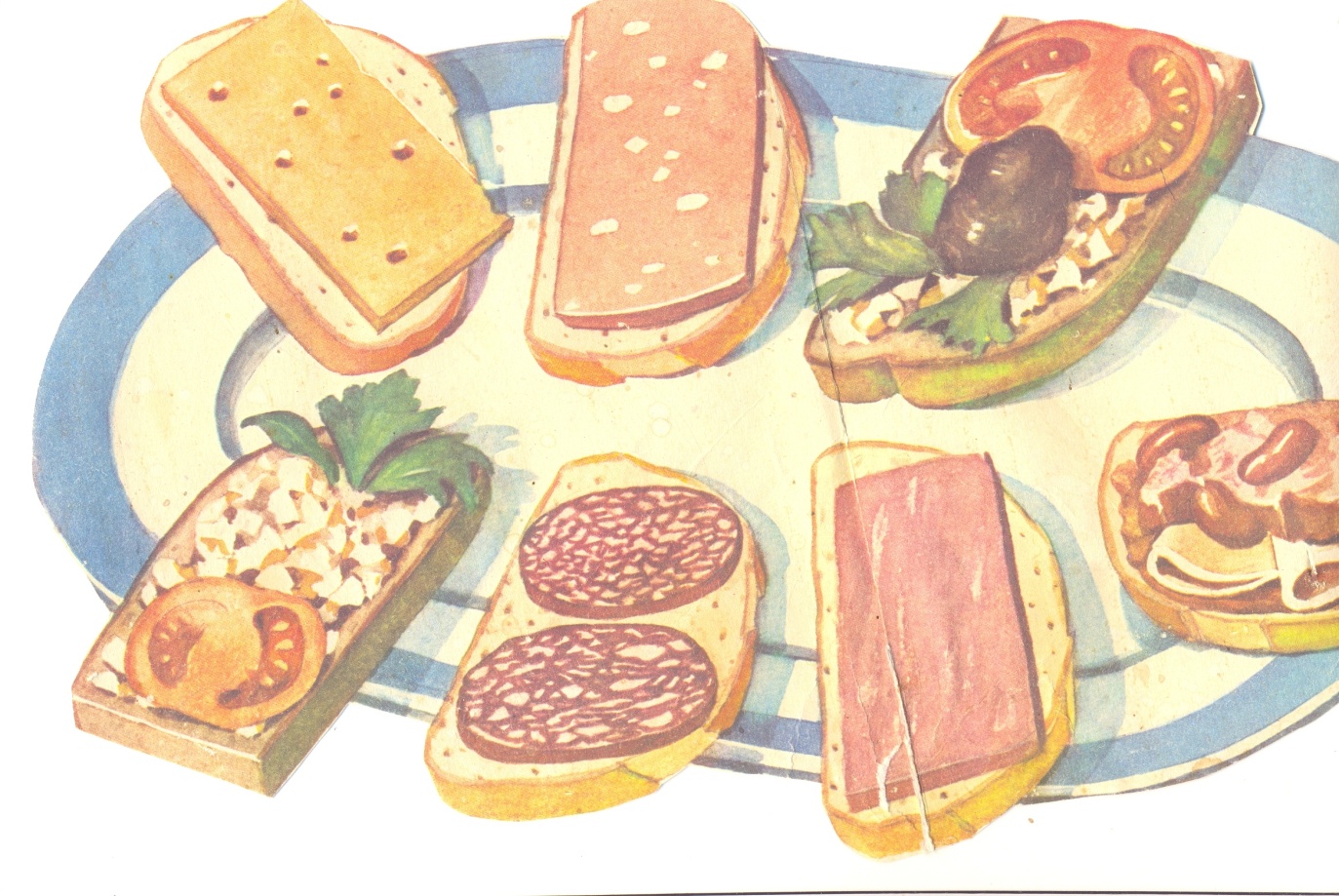 открытый
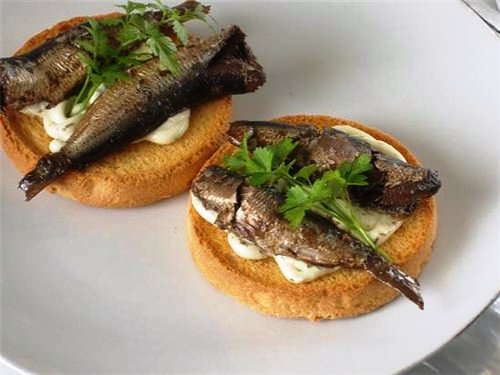 простой
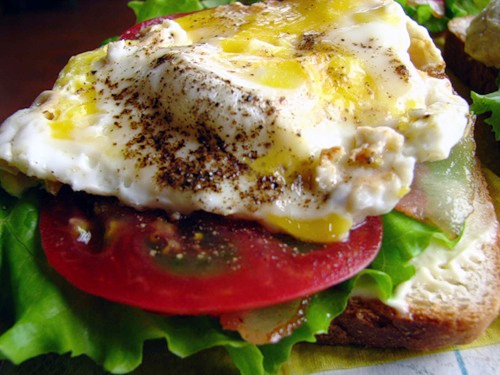 сложный
Готовят на фигурных 
ломтиках хлеба
 (можно предварительно 
                                   обжарить) 
 толщиной – 0,8 см., 
 шириной – 3- 4 см.
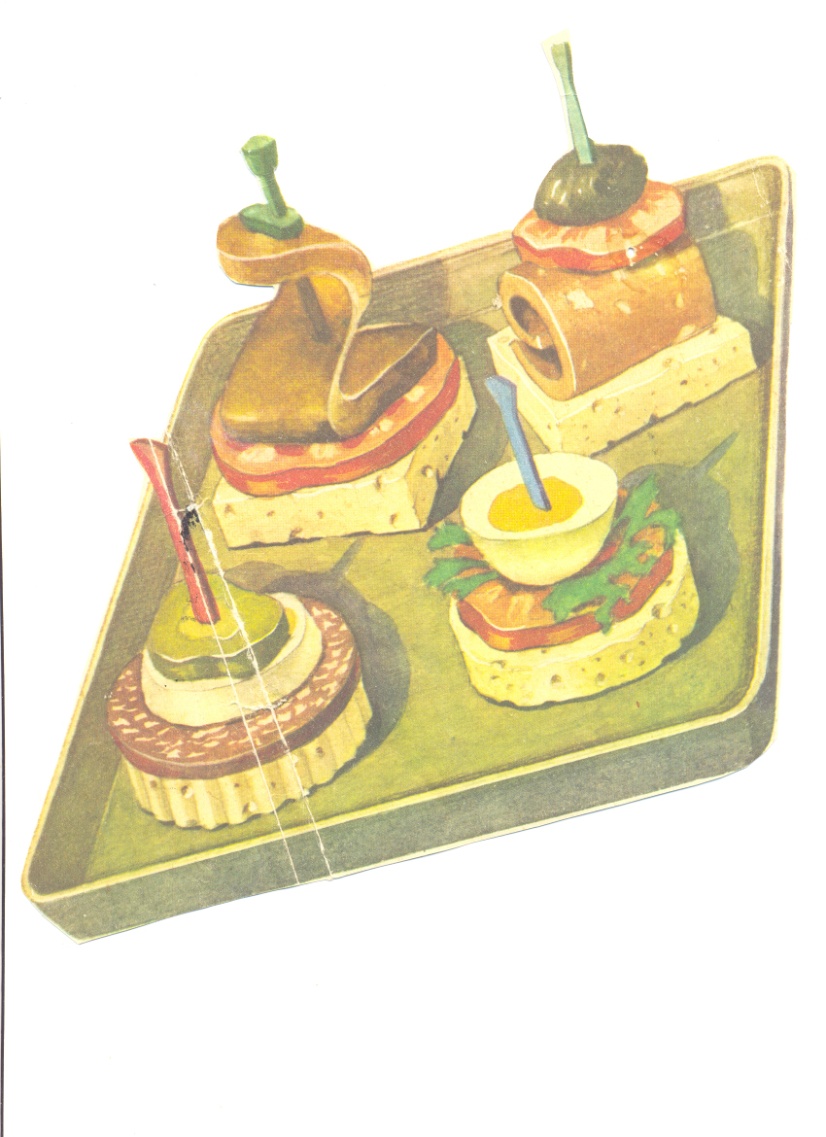 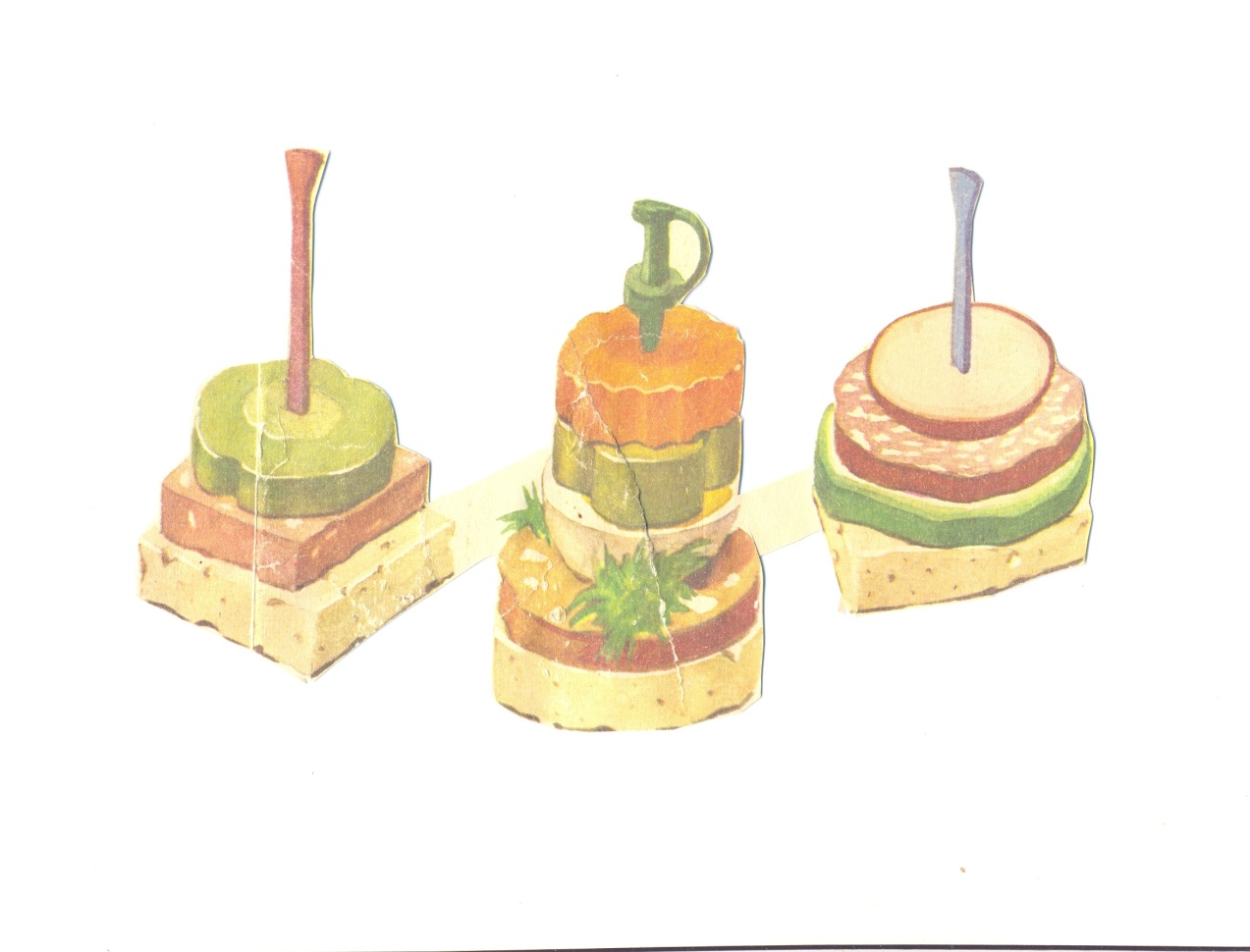 Такой бутерброд 
закрепляется шпажкой
и используется в качестве закуски
Особенности приготовления бутербродов
Хлеб, батон нарезают тонкими ломтиками (для открытых бутербродов -1 - 1,5 см; 0,5 - 1 см – для закрытых бутербродов).
Хлеб можно слегка обжарить с обеих сторон до золотистой корочки;
Сверху наносится слой сливочного масла, масляные смеси и другие наполнители, затем кладутся продукты, салаты, фрукты и др.;
Сливочное масло предварительно хранят в теплом помещении или взбивают;
С жирными продуктами (мясом, рыбой, яйцами, творогом) готовят калорийные  бутерброды;
Готовят бутерброды непосредственно перед подачей, укладывают на блюдо и красиво украшают;
Бутерброды должны быть сочные, обильно покрытые различными продуктами;
Чтобы  бутерброды не сохли, их накрывают смоченным в холодной воде полотенцем, затем целлофаном и ставят в холодильник.
Требования к качеству бутербродов.
Бутерброды должны быть приготовлены непосредственно перед употреблением.
Продукты, входящие в состав бутерброда, должны быть свежими.
Ломтики хлеба не должны быть слишком толстыми или тонкими.
Хлеб должен быть полностью покрыт продуктами.
Бутерброды должны иметь вкус, цвет и запах, свойственные используемым продуктам.
Срок хранения бутербродов в холодильнике при температуре 4-8 С- 3 часа.
Весёлые 
бутерброды
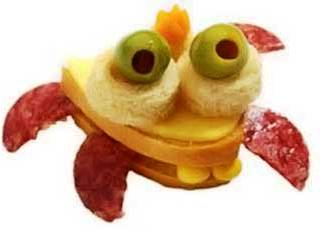 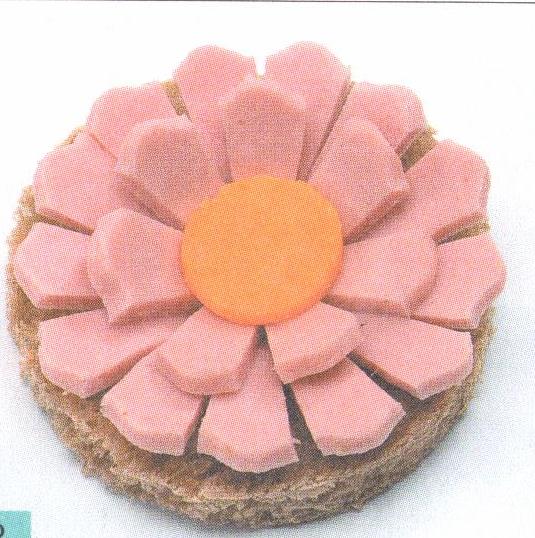 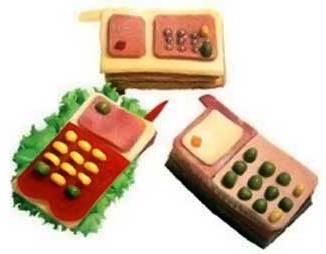 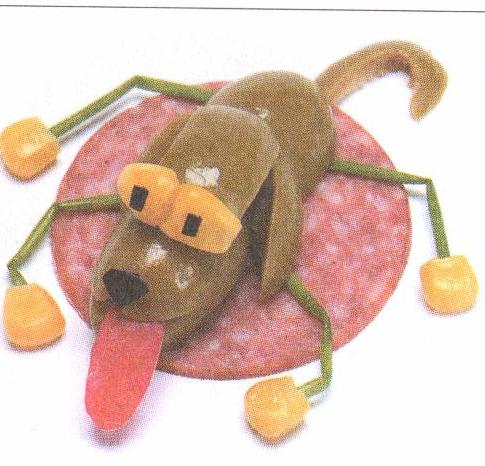 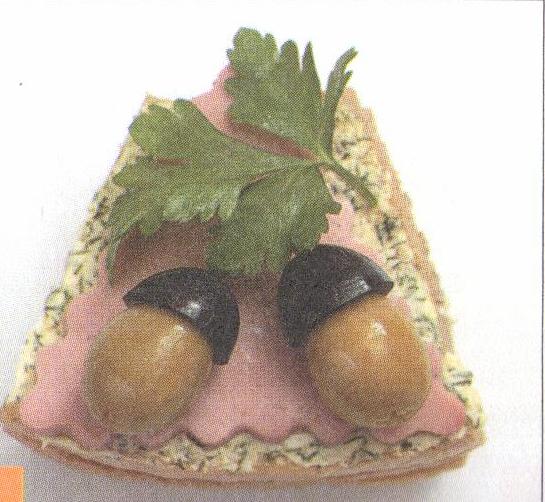 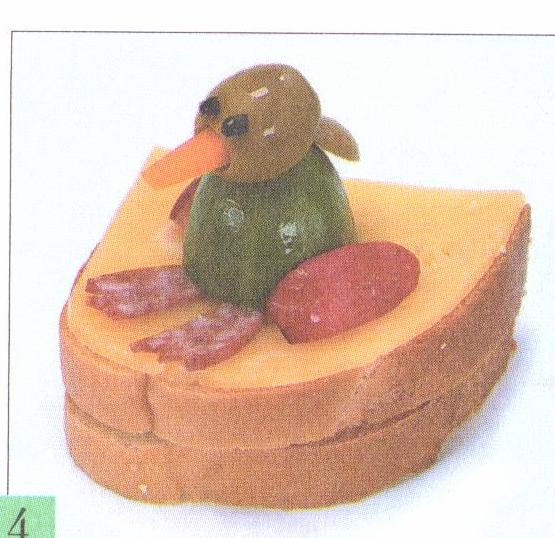 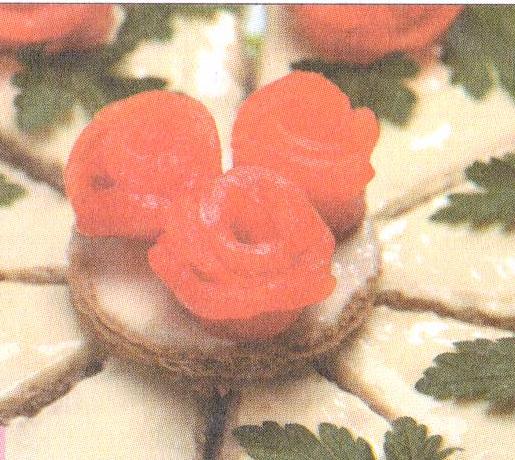 Приятного аппетита !